Pasiruošimas darbui
Pirmai pamokai: 
Vaškinės kreidelės
Paprastas pieštukas
Trintukas

Antrai pamokai:
Vanduo
Teptukas
Akvarelė (juoda spalva). 
Popierinio rankšluosčio skaiutė.
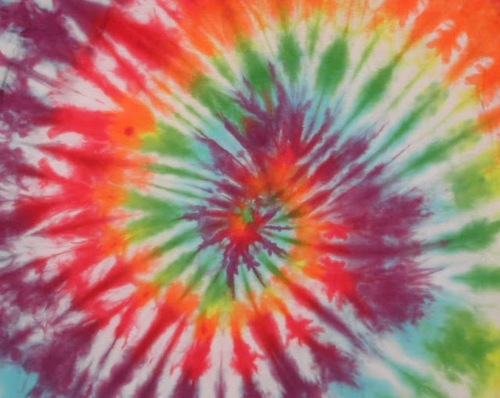 Batika
4KL technologijos
Vilma Vaškevičienė
Ką gali reikšti žodis „batika“? Kas tai yra batika?
Batika. Vle.lt
bãtika (javiečių k. batik – raštuotas), audinių dekoravimo technika; šia technika dekoruotas tekstilės kūrinys. Plonu išlydyto vaško (arba nevilgios pastos, kurios sudėtyje yra rūgšties ir kamparo aliejaus) sluoksniu dengiama ta audinio vieta, kurios nenorima nudažyti (rezervažas). Ištraukus audinį iš dažų vaškas pašalinamas, tada juo padengiami kiti audinio plotai ir merkiama į kitos spalvos dažus. Keletą kartų kartojant tokį veiksmą gaunamas margaspalvis raštas. Batika susiformavo senovės laikais, dar prieš Kristų, Javos saloje, Indonezijoje. Išplito Tolimuosiuose Rytuose, Indijoje; nuo 16 a. olandai ir anglai išpopuliarino Europoje. Lietuvoje pradėta taikyti 20 a. 7 dešimtmečio pradžioje.
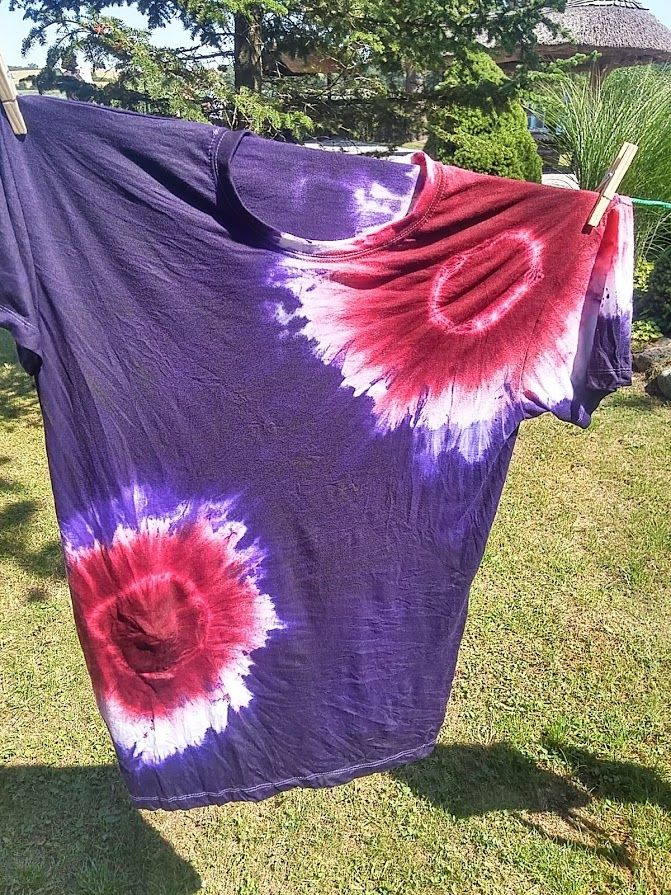 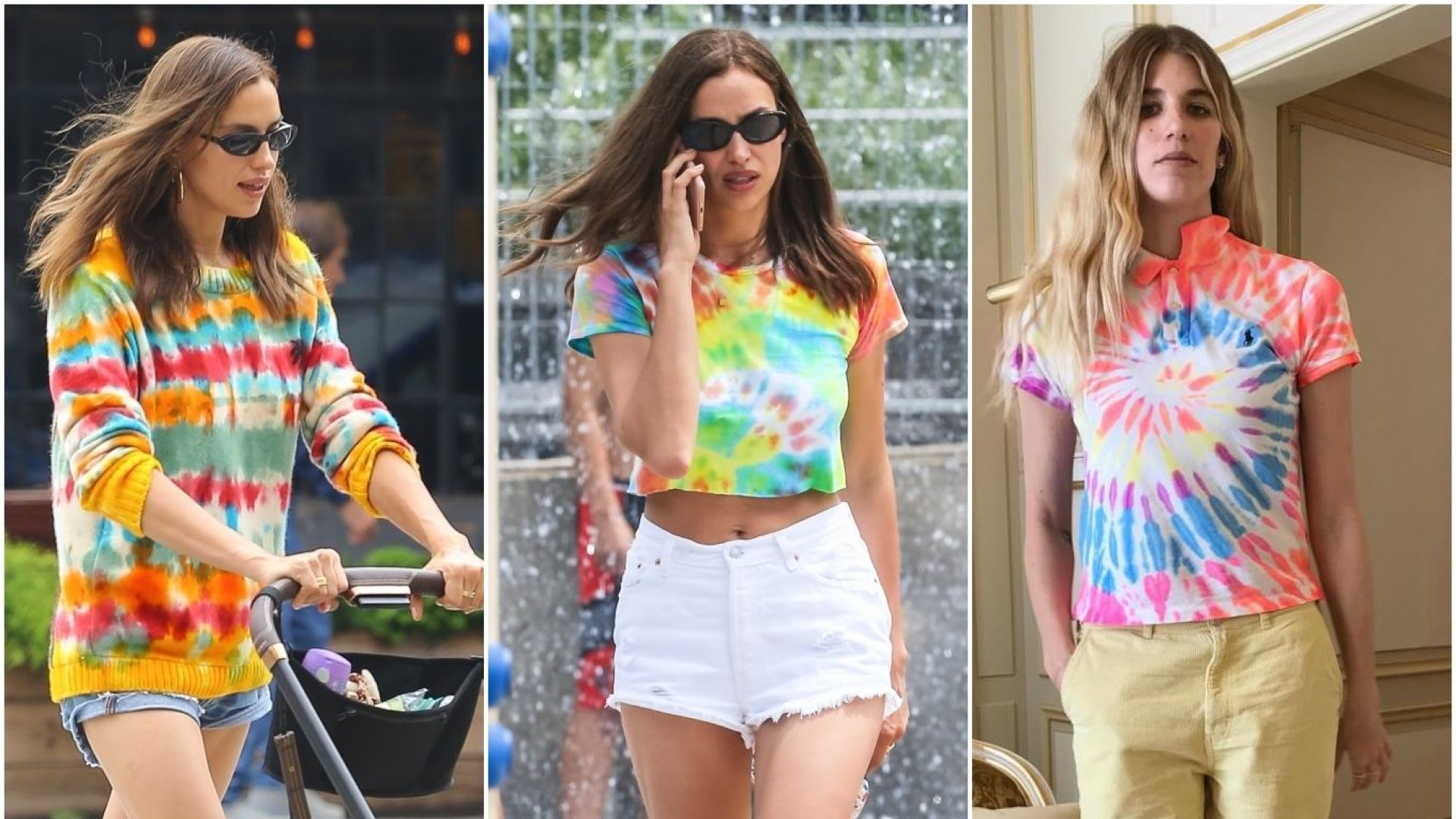 K. Balčikonio batika „Šventė Nemune“ 1978 m.
Sėkmės kriterijai:
Darbą atlikau kruopščiai.
Gebu pats susirasti priemones.
Gebu pasiruošti pamokai.
Drįstu paprašyti pagalbos, prieš tai tris kartus pabandau pats.
Dirbu susikaupęs, įdedu visas galias ir dar truputį 
Dirbu su pasimėgavimu. 
Apskaičiavau laiką- darbą pabaigiau.
Kūrinį paruošiau klasės parodai (Pavadinimas, vardas).
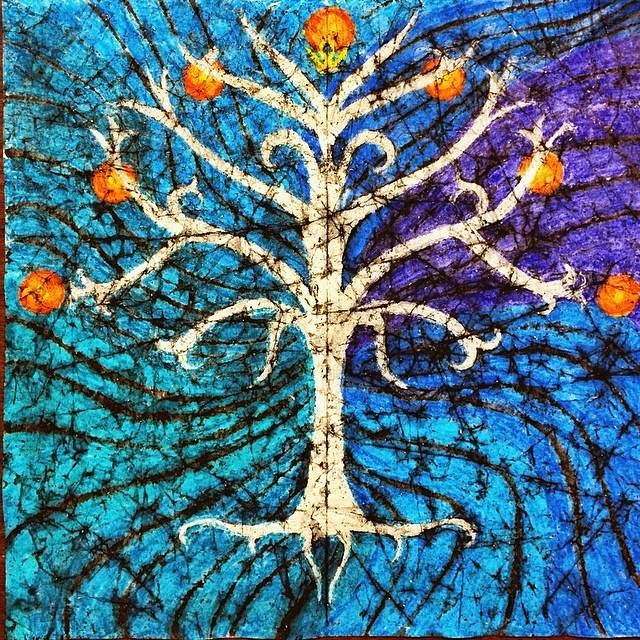 Batika ant popieriausRezultatas gali būti toks arba toks, kokio tu norėsi.
https://colormemichelle.blogspot.com/2014/04/6th-grade-crayon-batik.html?m=1
The Tree of Gondor from The Lord of the Rings
Šis medis turi savo istoriją garsiame filme ir knygoje.
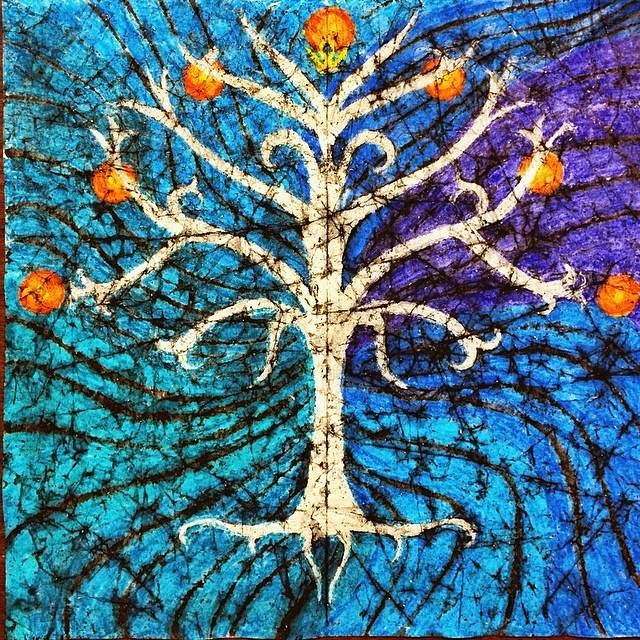 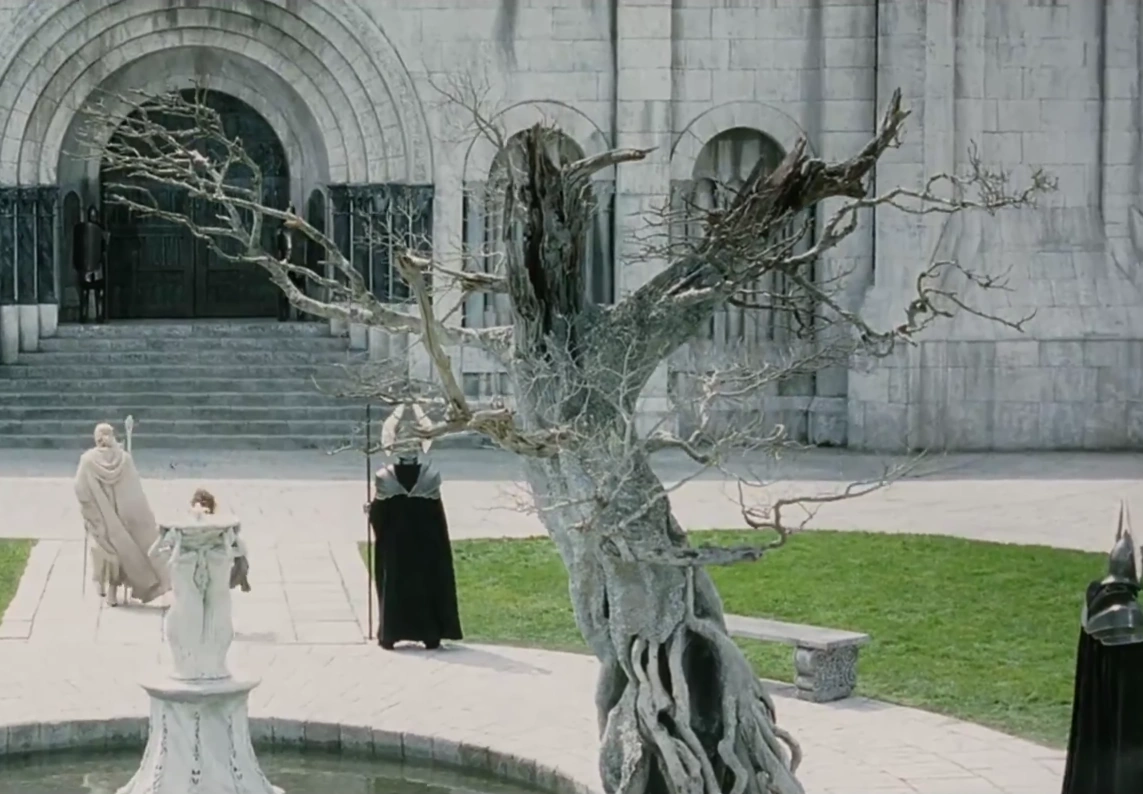 Darbo eiga
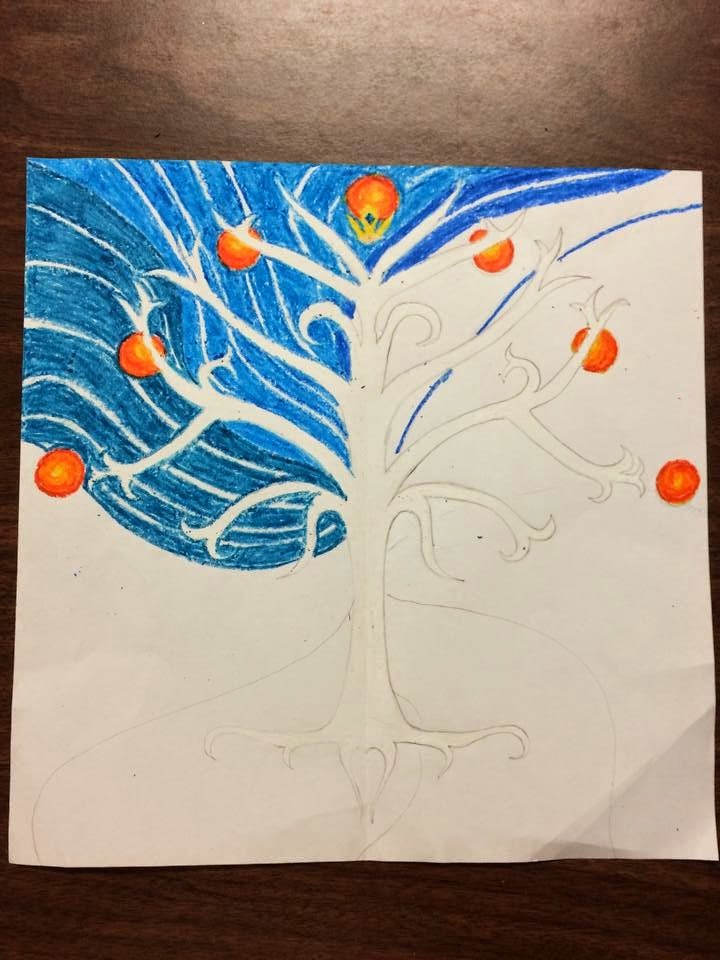 1. Pieštuku nusipiešk piešinį. Nedailink, tai tik eskizas, kurį užpieši kreidelėmis.
Darbo eiga
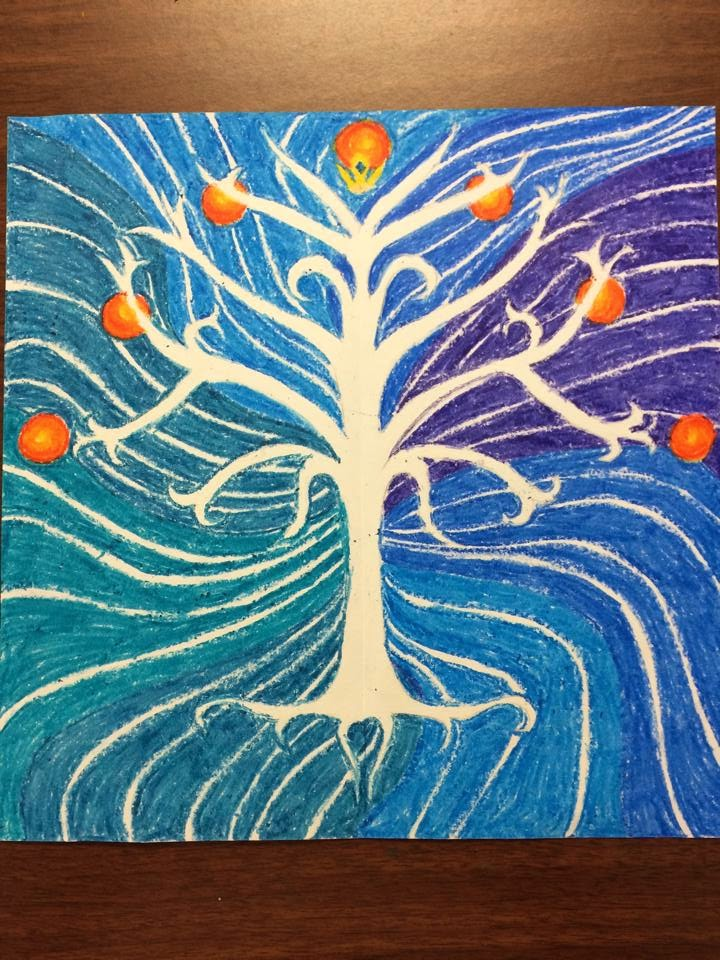 2. Padenk piešinį savo pasirinktomis spalvomis. 

Jei piešinyje matai baltą spalvą- ji padengta balta vaškine kreidele. 

PIEŠINYS TURI BŪTI VISAS PADENGTAS VAŠKINĖMIS KREIDELĖMIS!
Darbo eiga
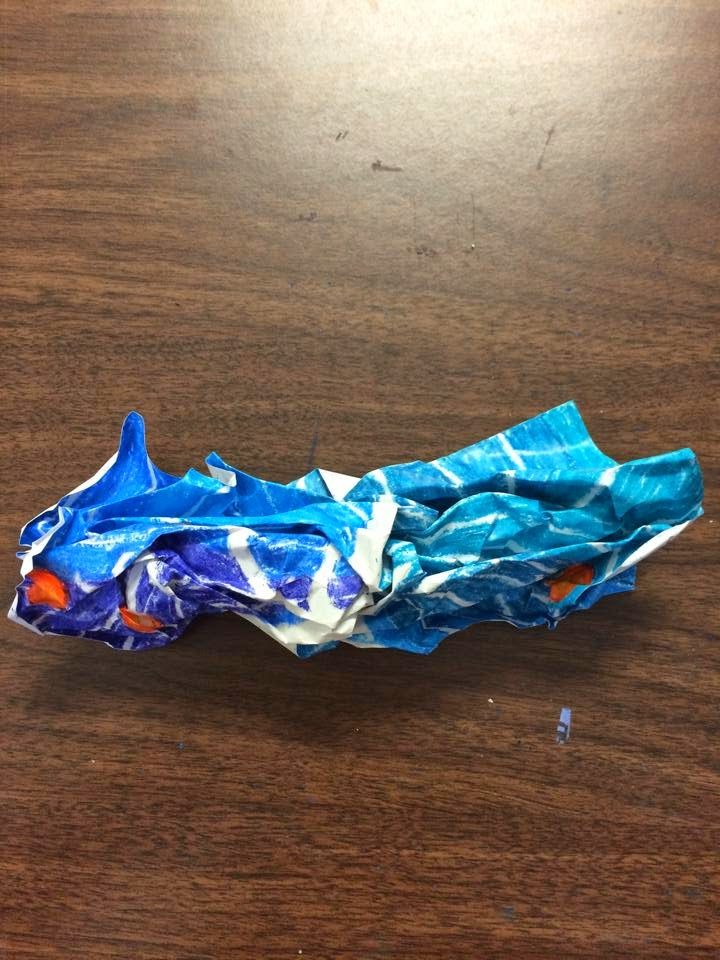 3. Sulankstyk popierių. 
Vėl sulankstyk.
Ir vėl sulankstyk.
Tiesiog sulankstyk daug kartų, vertikaliai, horizontaliai.

KUO BUS DAUGIAU LANKSTYMO ŽYMIŲ, TUO RYŠKESNIS BUS BATIKOS EFEKTAS!
Darbo eiga
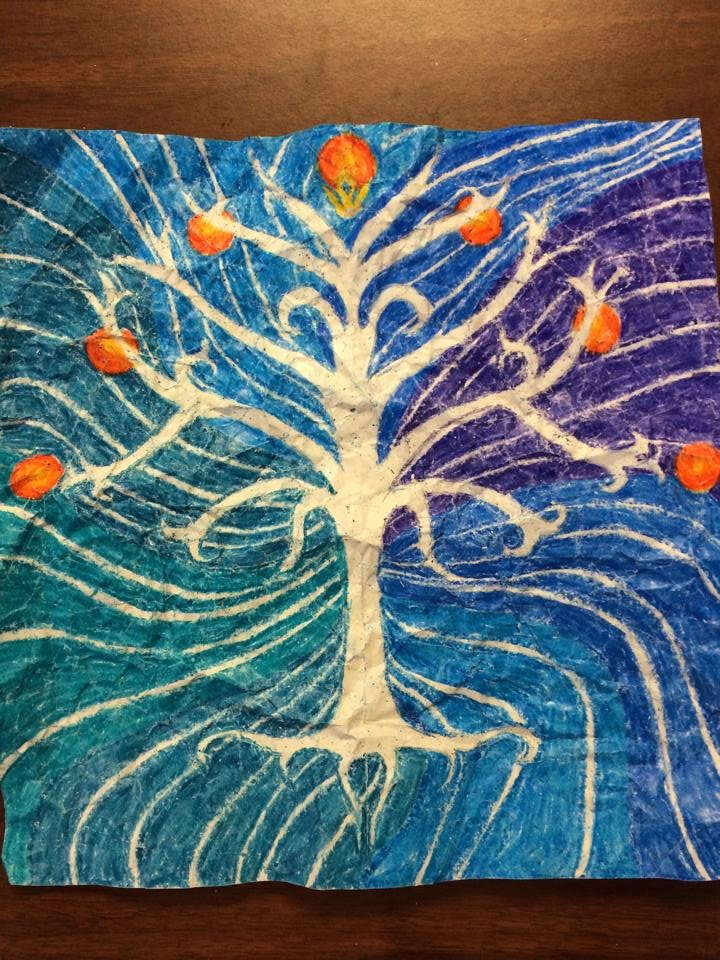 4. Ištiesink popierių.
Darbo eiga
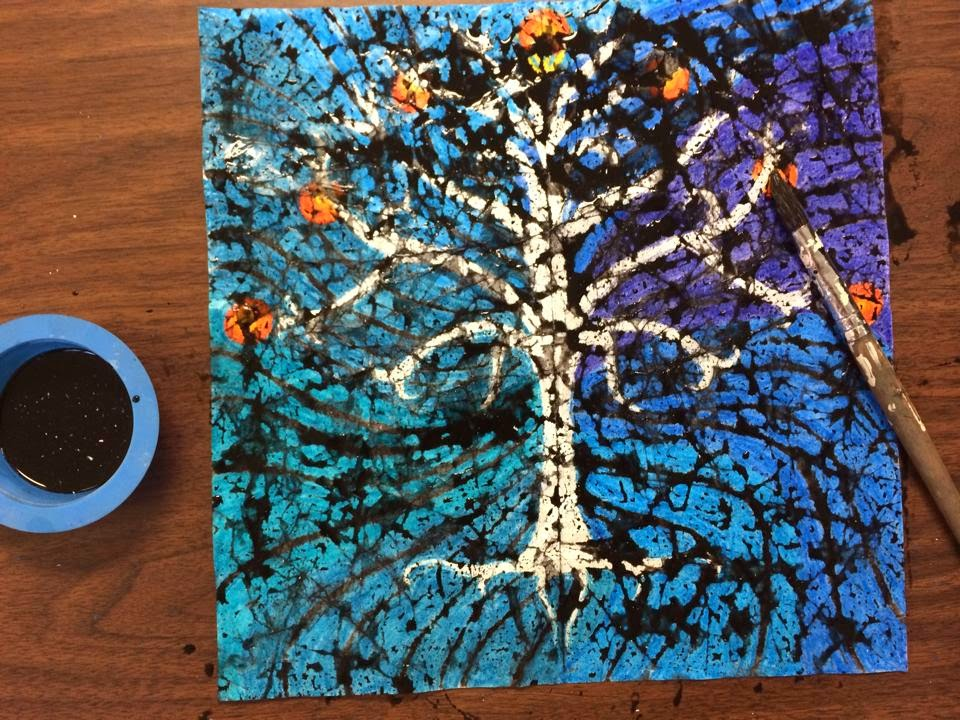 5.  Padenk visą paviršių juoda akvarele. 

NAUDOK DAUGIAU SPALVOS, NEI VANDENS.
Darbo eiga
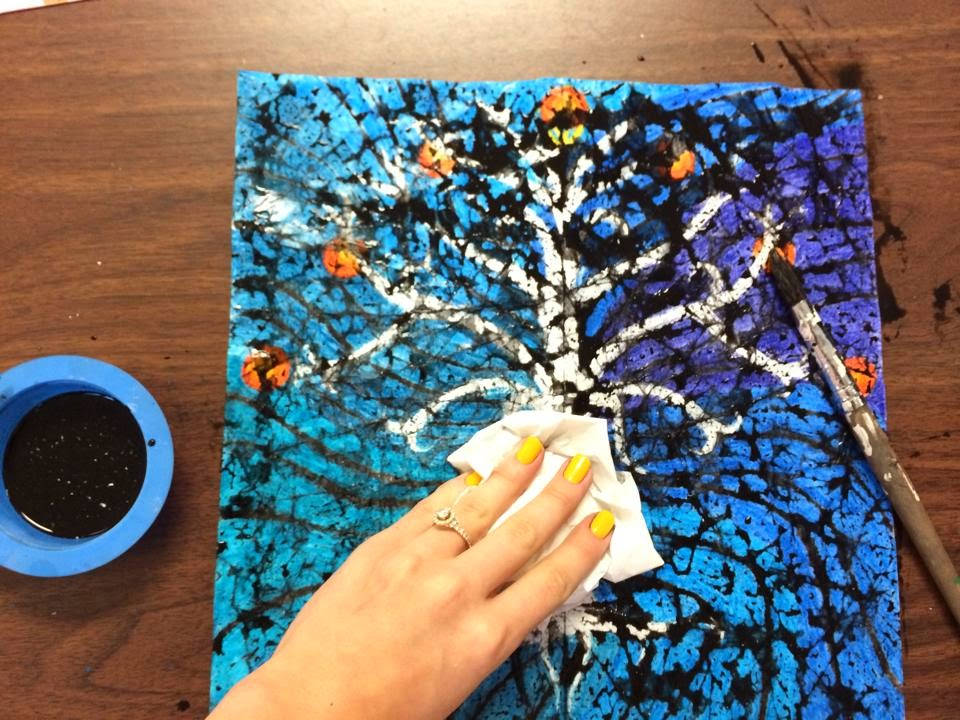 6. Dažų perteklių nusausink popierinių rankšluosčiu. 

TAPŠNOK. TAP TAP TAP.  KITU ATVEJU, NUSITRINS KREIDELIŲ SLUOKSNIS.
Darbo eiga
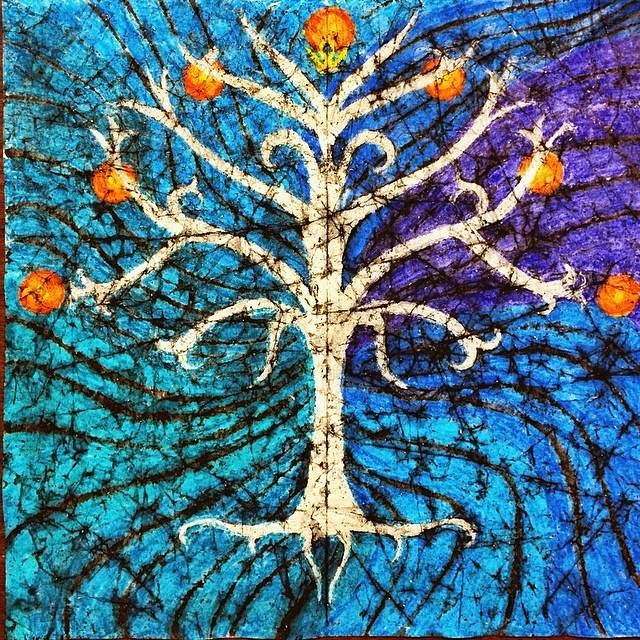 7. Palik išdžiūti. 

KLAUSIMAS. 
KURIAME ETAPE REIKIA UŽSIRAŠYTI SAVO VARDĄ IR DARBO PAVADINIMĄ?
Sėkmės kriterijai:
Darbą atlikau kruopščiai.
Gebu pats susirasti priemones.
Gebu pasiruošti pamokai.
Drįstu paprašyti pagalbos, prieš tai tris kartus pabandau pats.
Dirbu susikaupęs, įdedu visas galias ir dar truputį 
Dirbu su pasimėgavimu. 
Apskaičiavau laiką- darbą pabaigiau.
Kūrinį paruošiau klasės parodai (Pavadinimas, vardas).